Edward Church
May 8, 2016
Mother’s Day 2016
Genesis 24
Mother’s Day
It’s Mothers Day…
           …Again!
               …Time to Feel 
Below Standard
Far From Perfect
Never Ever Able to Reach

Not Today!!!
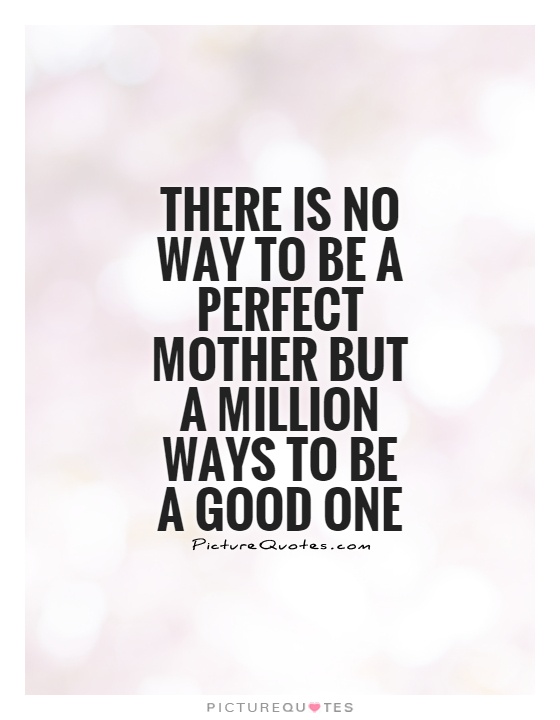 Rebekah
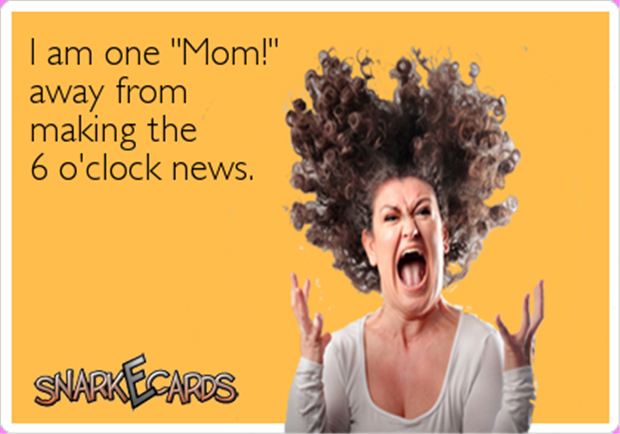 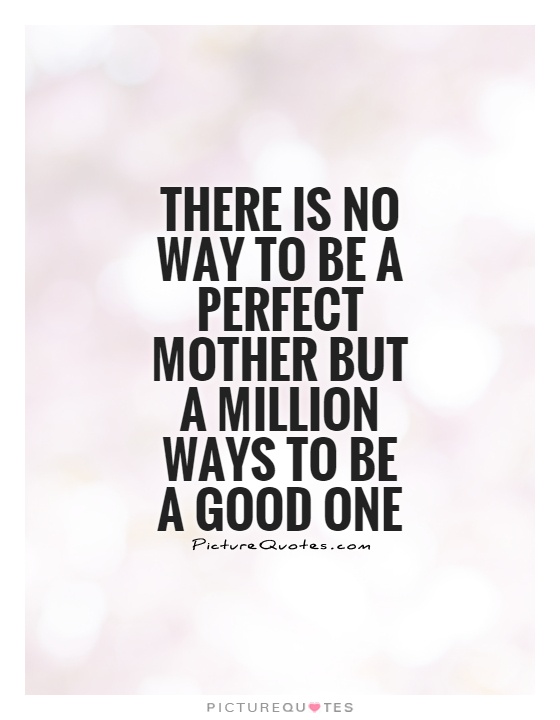 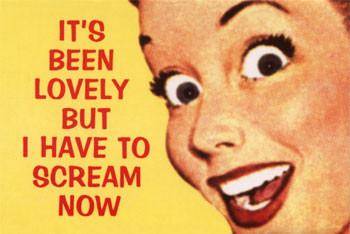 Rebekah Was ..
Far From Perfect
Dysfunctional Family
Showed Favoritism
Could Be Deceitful 
But God Chose to Use Her Anyway

It was Her Attitude Before She Had Ever Seen Isaac that…    
            …Makes Her Stand Out !
It was the Reason God Used a Less than Perfect Woman…
            …to Help Give Birth to a Great Nation
Genesis 24:17-19
“Then the servant ran to meet her, and said, “Please let me drink a little water from your jar.”  She said, “Drink, my lord”; and she quickly lowered her jar to her hand, and gave him a drink.  Now when she had finished giving him a drink, she said, “I will draw also for your camels until they have finished drinking.””  
Opportunity was Coming Her Way…
Opportunity from God is Made Up of Three Things        
Growth      
Service       
Promotion
One of the Stars of this Story is Rebecca – 
another star often overlooked…..  Camels
Camels are Awkward, Big, Ugly… 
No Manners 
Bite You 
Step On You 
Spit On You
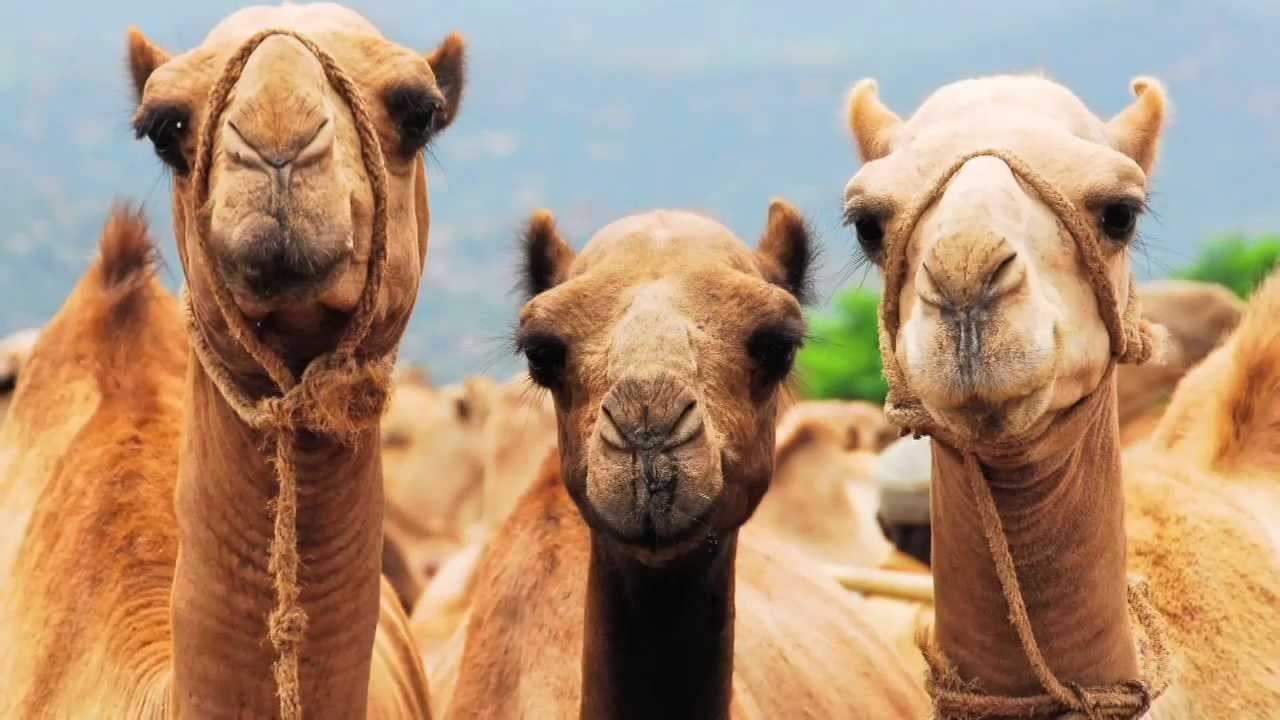 Camels are Awkward, Big, Ugly… 
No Manners 
They Bite 
Step On You 
Spit On You
Guess What?     
God is Sending Camels into Your Life…
Persons
Places
Things
They are Always Associated with… 
Growth
Service
Promotion
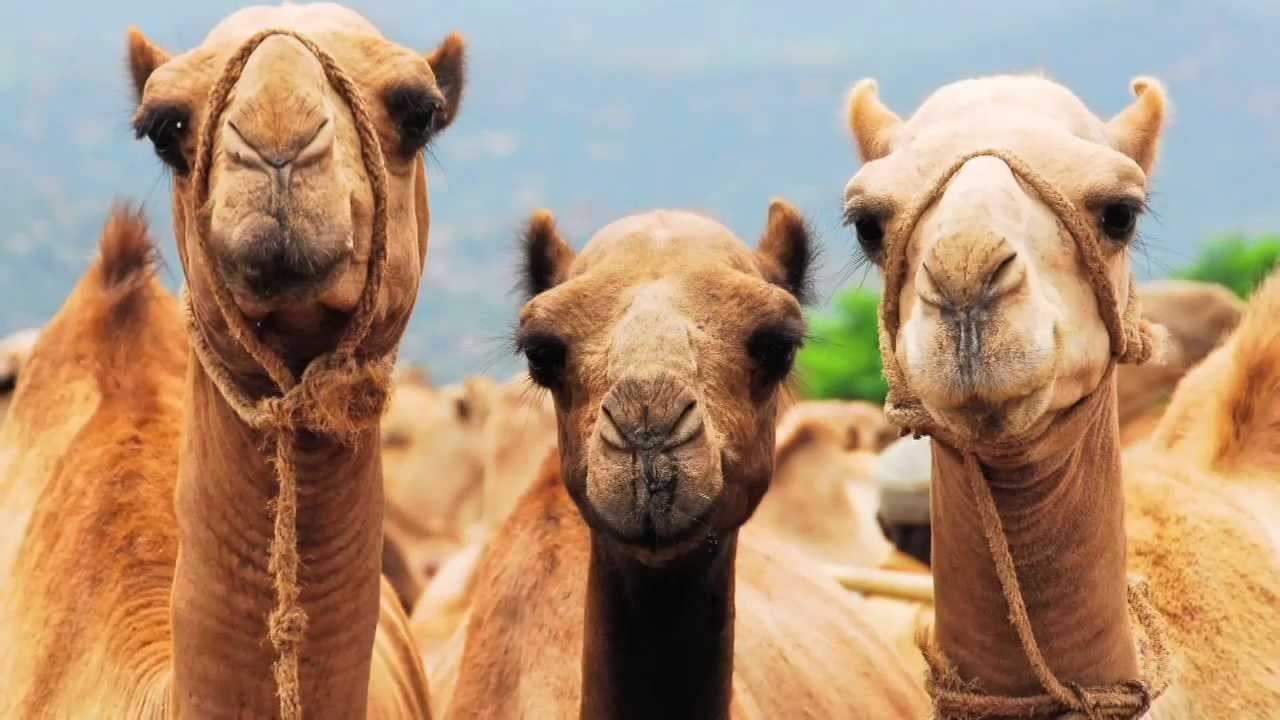 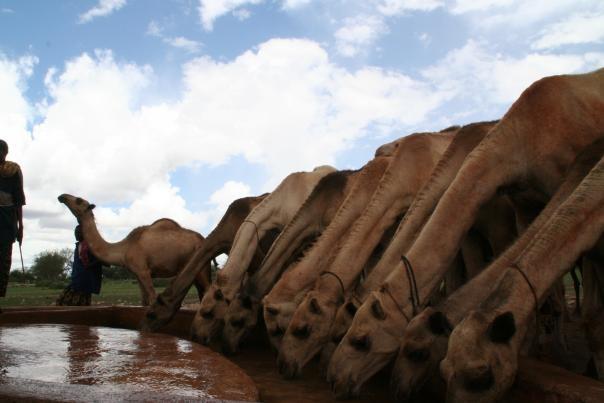 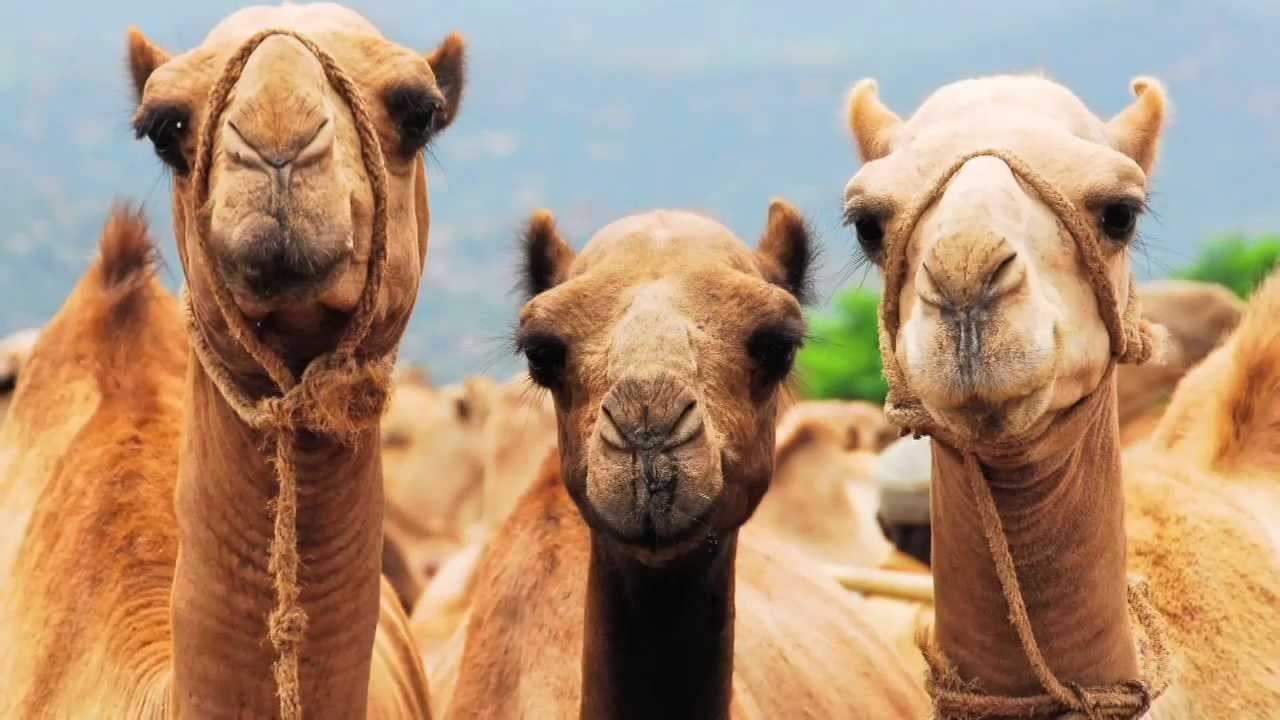 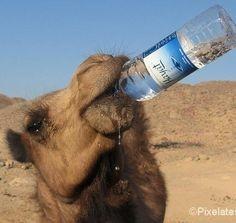 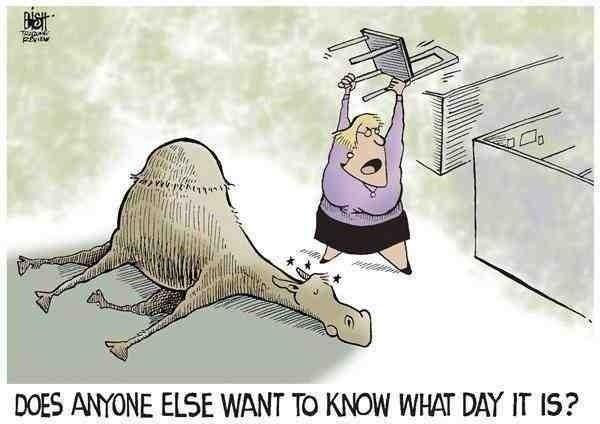 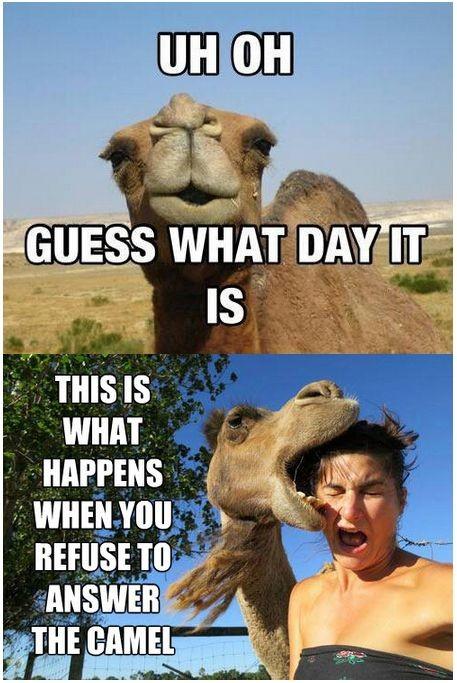 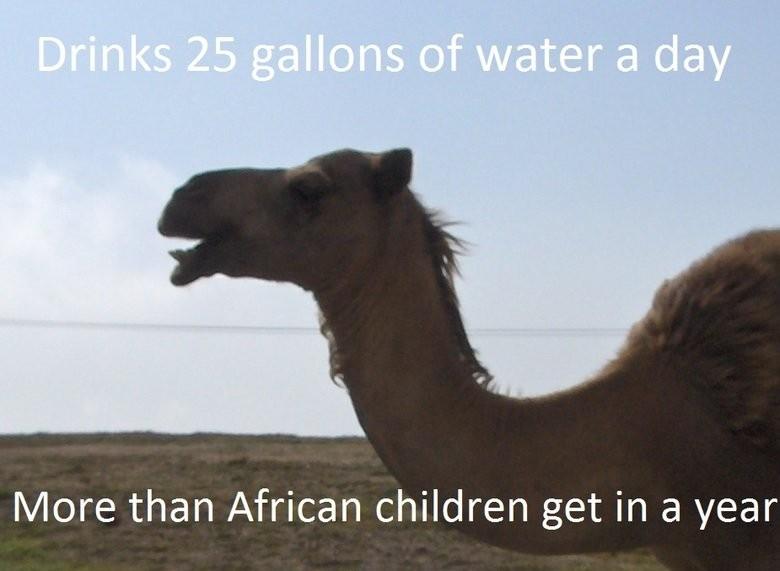 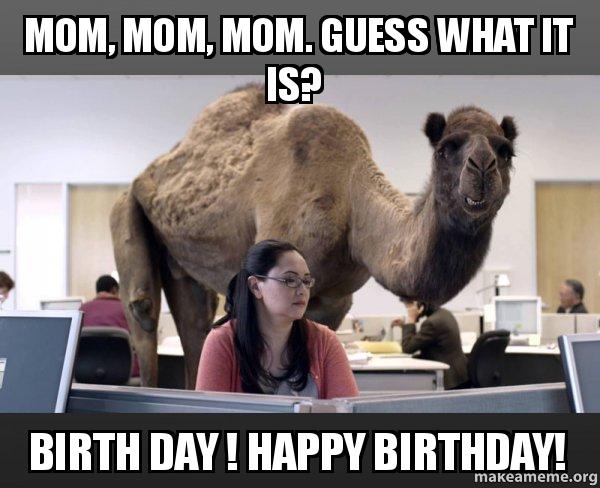 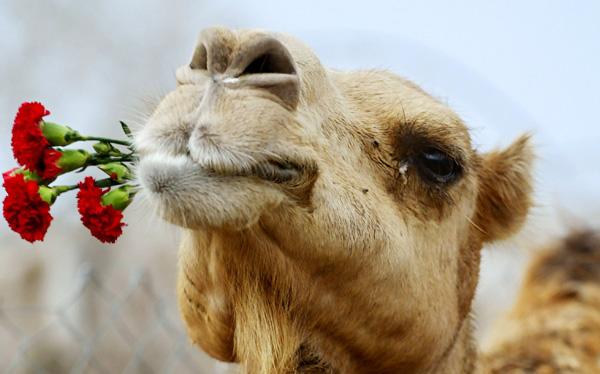 Camels Camels Everywhere!
Genesis 24
Happy Mother’s Day !!
God Used the Camel to Bring Opportunity for …
#1- Growth 
Sometimes God Sends a Giant (David) 
Sometimes He Sends a Camel (Reb) 
Always For Growth
All We Can See If Not Looking 
             …Big Giants
                 …Stinky Camels
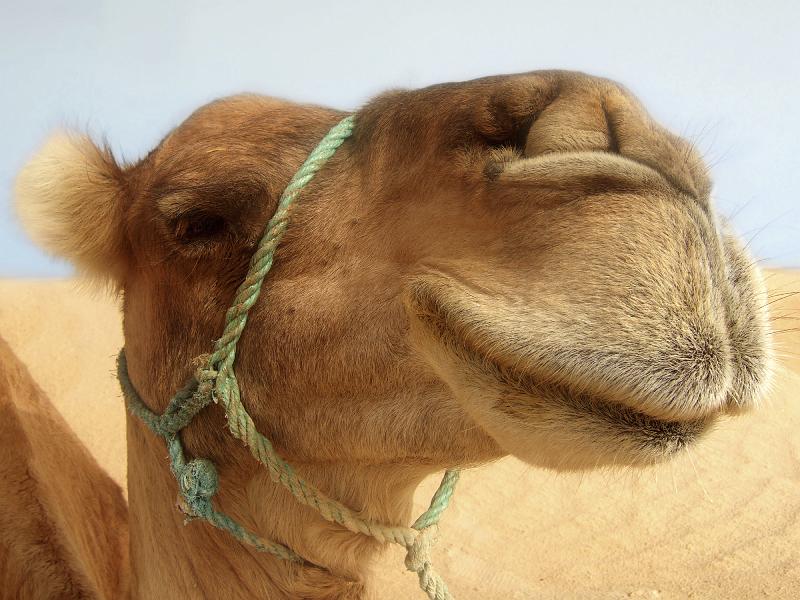 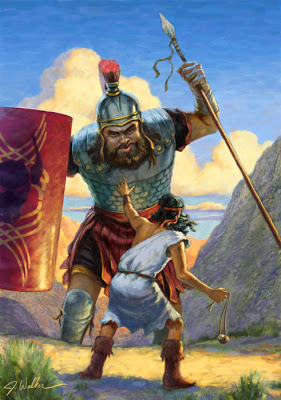 God Used the Camel to Bring Opportunity for …
#1- Growth 
     #2- Service 
Flexing our Servant Muscles is the Quickest Way to…
               …Please God and Grow in Him
Average (we live in a world were average is normal)
Jesus was Against Average 
Go Second Mile= Matt 5:41
Rebekah (capture by beauty)=beautiful inside/ out           
Dan 6:3, “..excellent spirit..”
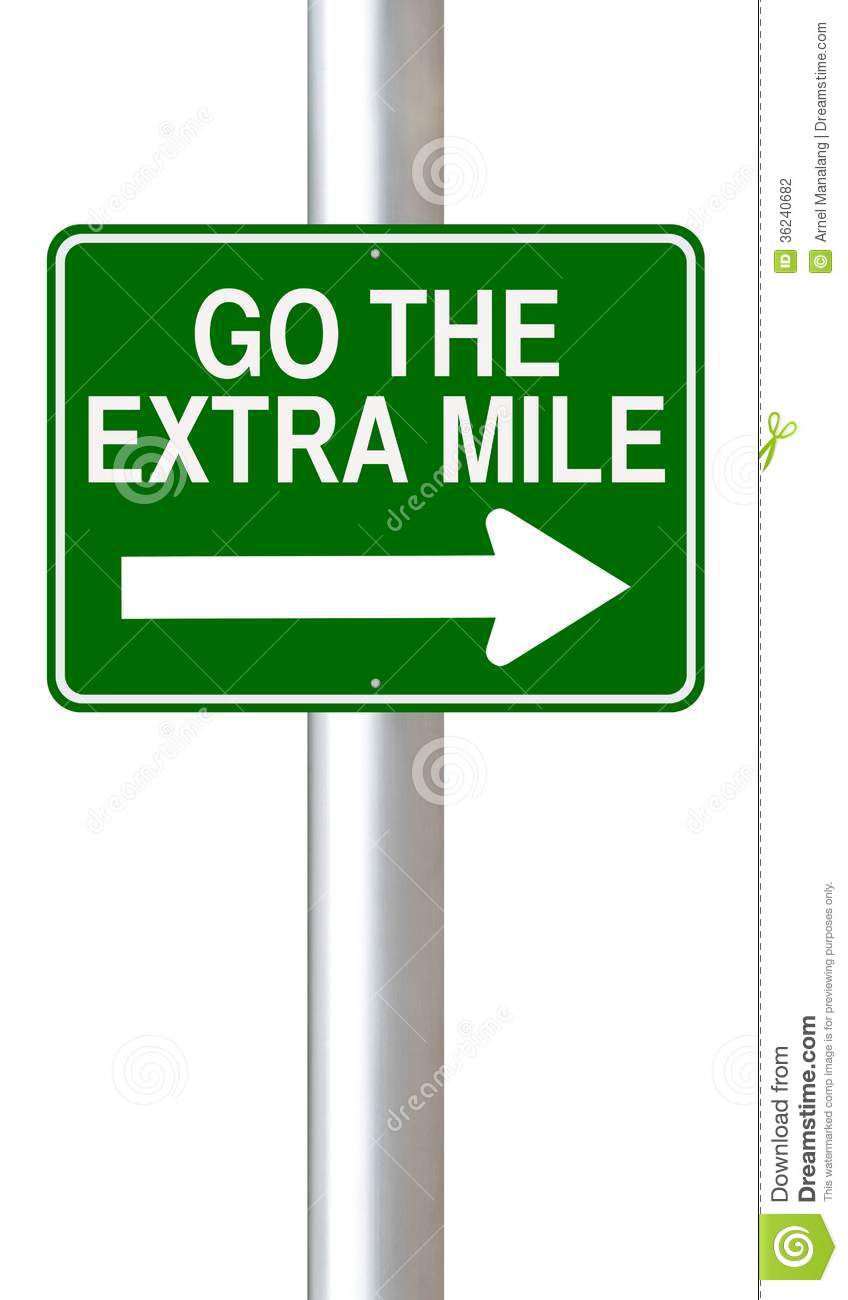 The Camel Brings….. Opportunity for …#1- Growth      #2- Service
Goes Beyond 
     …Abnormal Stopping Points
10 Camels
20/30 Gals Each 
5 Gal Pitcher
Stand Line
Far Away –Ran
Up Hill
40/60 Trips
Time -2-3 Hrs.
Goes Beyond 
      …Normal Stopping Points
Crowded (13) 
Call -distance -ran (20)
Climb -History says well on hill
The Camel Brings….. Opportunity for …
#1- Growth- 
#2- Service- 
#3- Promotion- 
She Took Time for Service for Camels- 
Soon She Would Own Those Camels + a Whole Lot More
Watering of the Camels = a Sign to the Servant  
Shows Him that Rebekah Had… 
                …the Characteristics of Abraham’s Family
Do You Have the Family Trait?
Step Beyond Average!!!
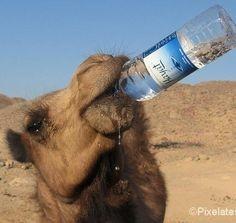 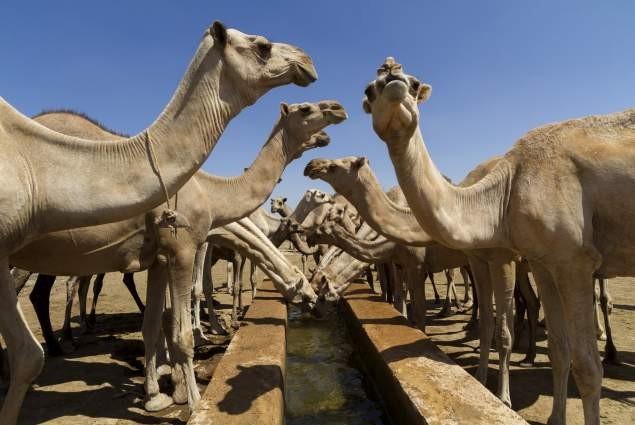 The Camels are Waiting!
God’s Waiting Too!
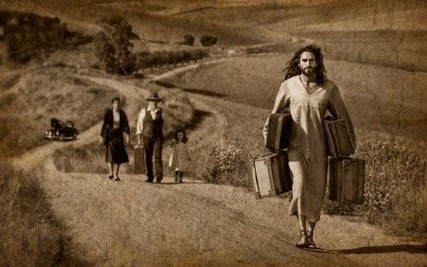 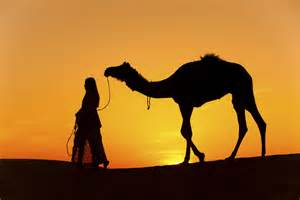 God is Looking
For a
Second Mile
Mom!!
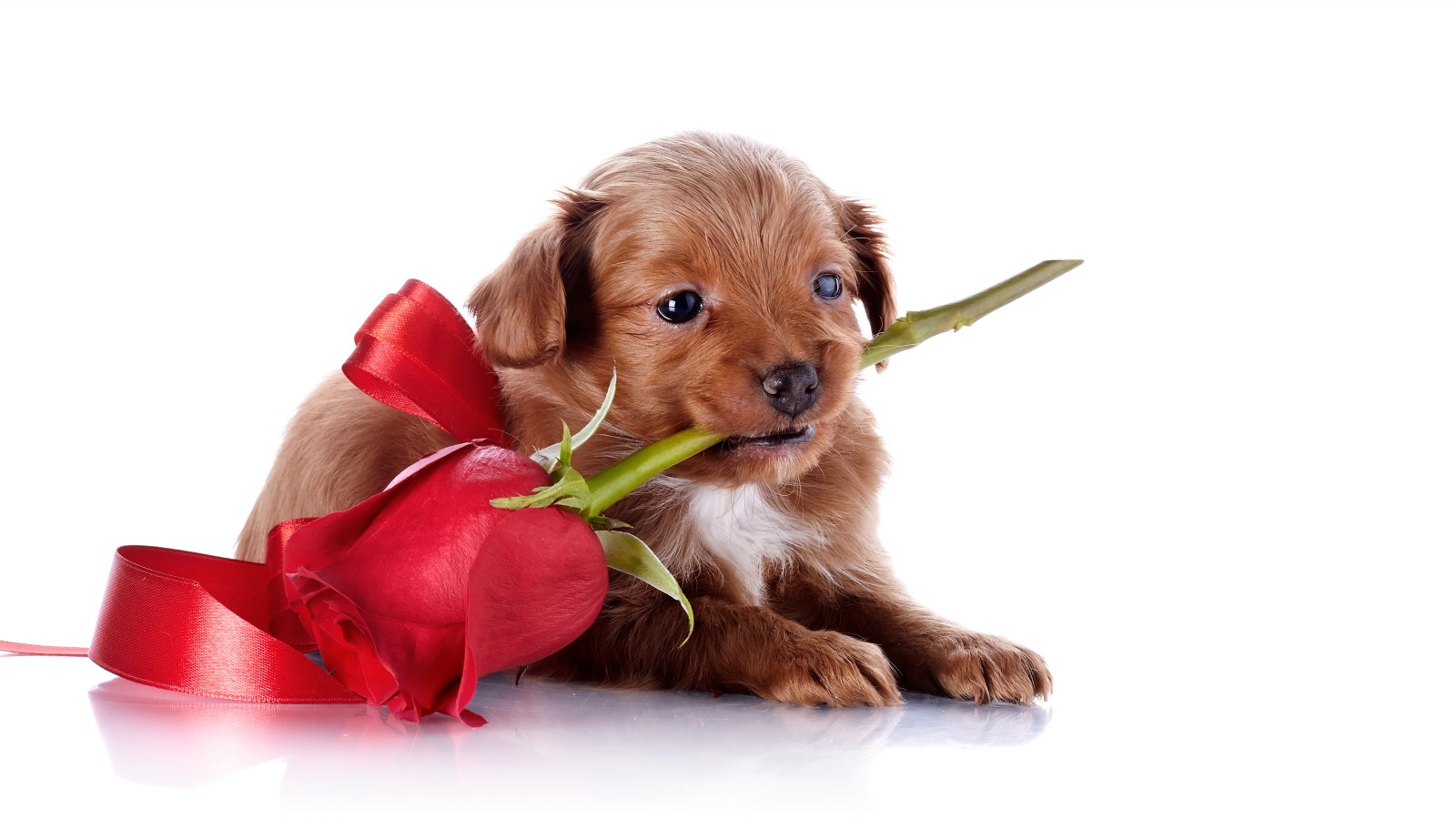 Happy Mother’s Day !!
I am Much Cuter than a Camel
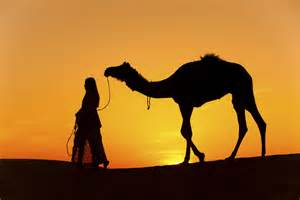 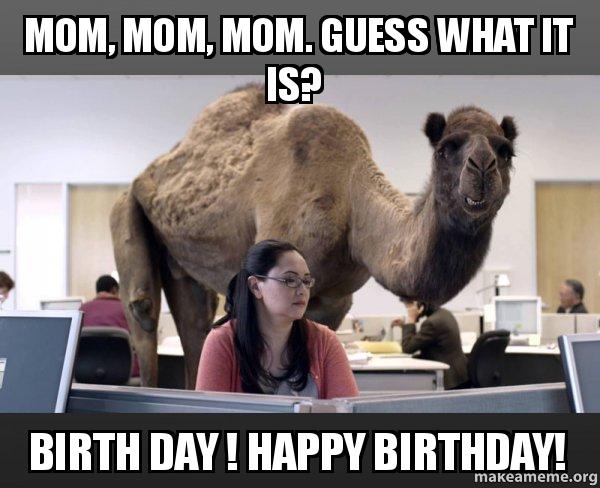 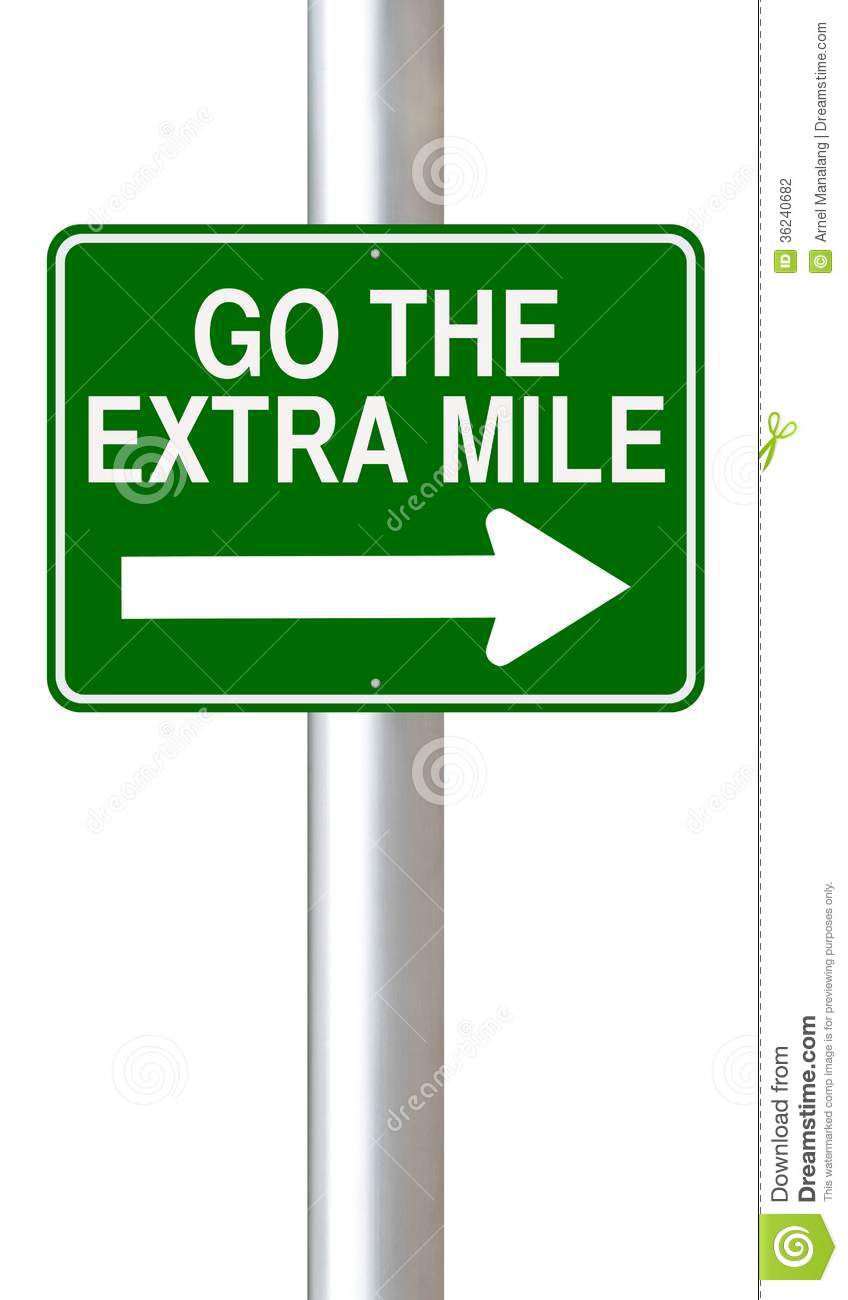 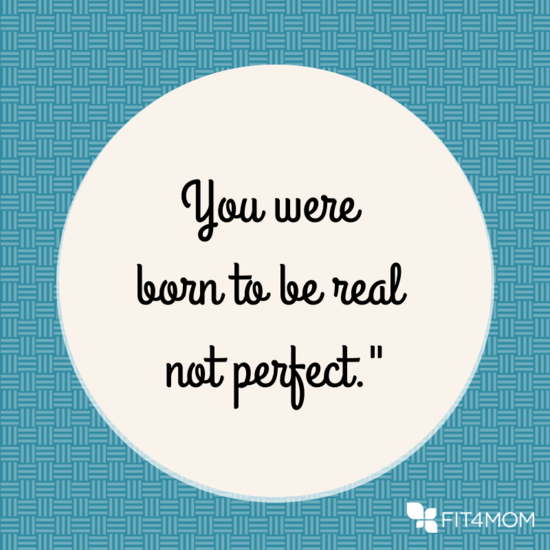 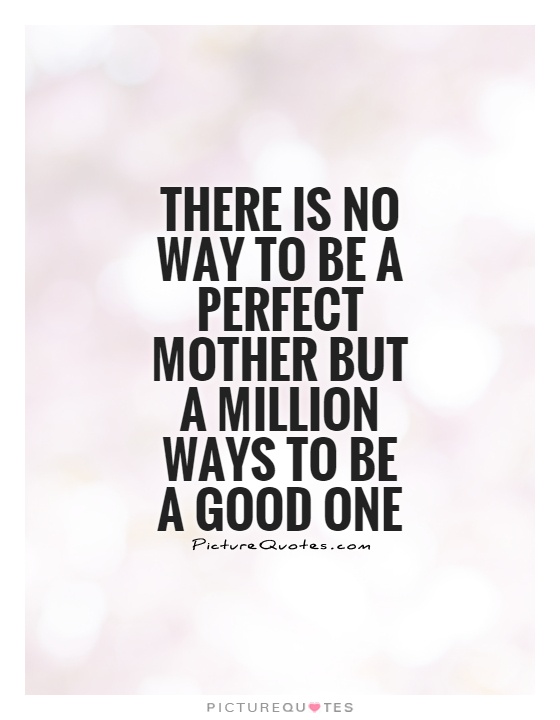 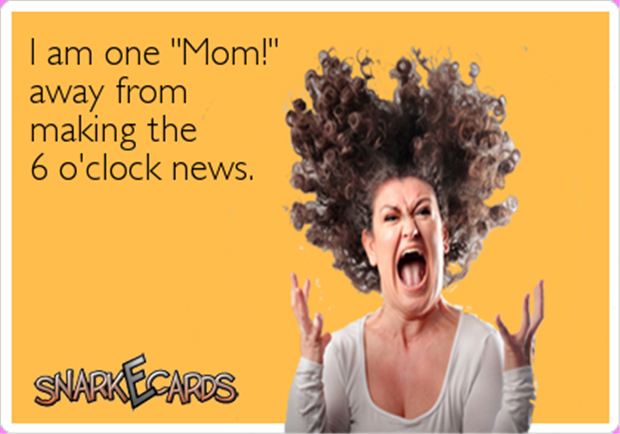 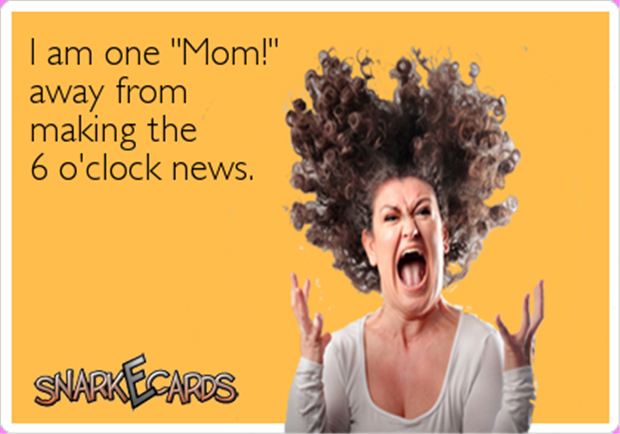 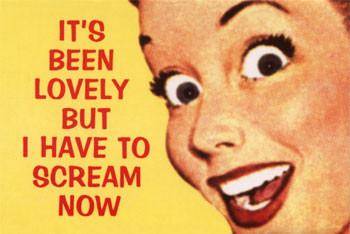 The Camel Brings….. Opportunity for …
#1- Growth- 
#2- Service- 
Flexing our servant muscles is the quickest way to please God and Grow in Him
Average (we live in a world were average is normal)
Jesus was against Avgas –Go Second Mile= Matt 5:41
       Rebekah (capture by beauty)=beautiful inside/ out           Dan 6:3, “..excellent spirit..”
        1- Goes beyond Normal Stopping Points
    a- crowded (13) 
    b- call -distance -ran (20)
    c- climb -History tells us well on hill 
        2- Goes beyond Abnormal Stopping Points
10 camels
20/30 gals each 
5 gal pitcher
stand line
far away –ran
Up hill
40/60 trips
poss. time -2-3 hrs.
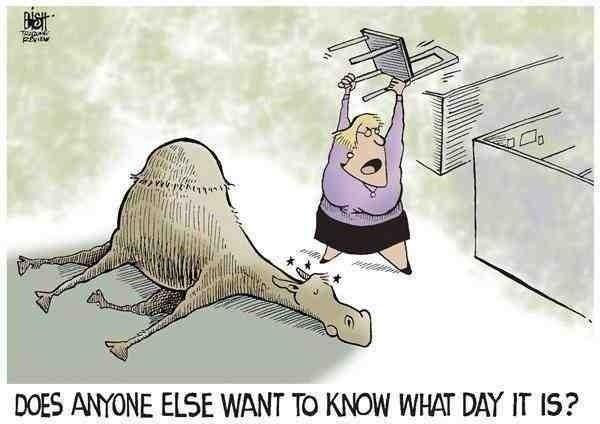 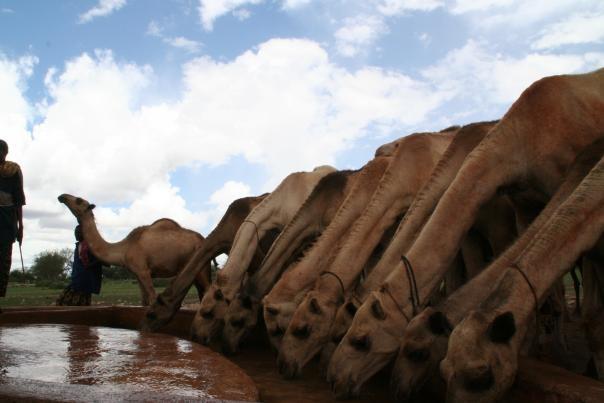 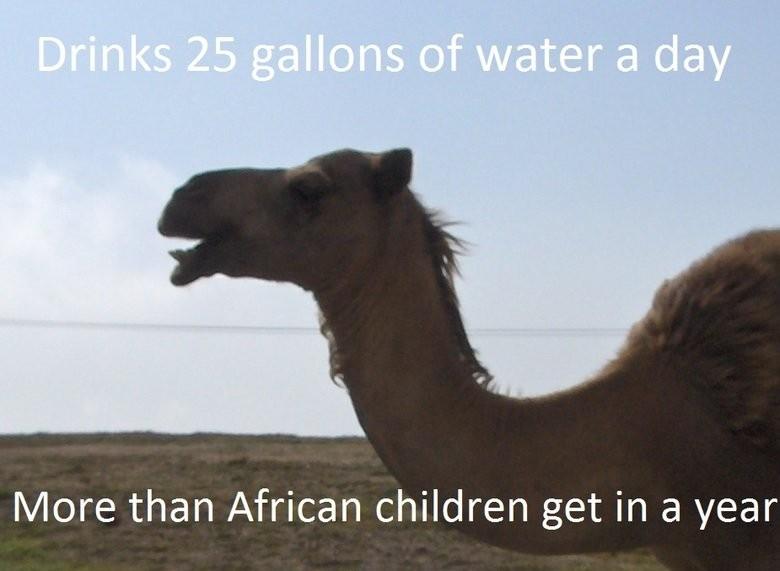 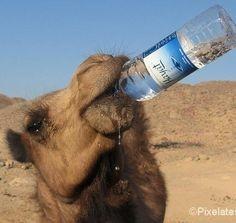